Chapter 7Fire Characteristics: Gaseous Combustibles
Objectives
Describe the categorization of flames.
Characterize laminar and turbulent flames.
Define deflagration and detonation, and explain the difference between the two.
Discuss flammability limits and burning velocity, as well as their relationship to fire hazard.
Objectives
Understand the difference between piloted ignition and autoignition. 
Explain the potential hazard from a gas leak. 
Explain the importance of chain branching in combustion chemistry.
Gaseous Fuels
Oxidation of gaseous fuels generates a lot of heat.
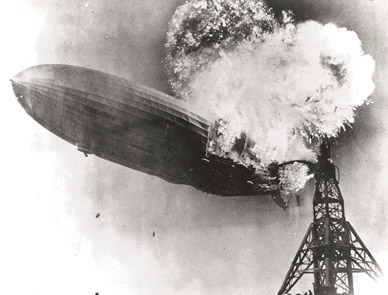 Courtesy of the US Navy.
Categorization of Flames
Categories of flame: 
Premixed/diffusion flames
Laminar/turbulent flames 
Stationary/propagating flames  
Subsonic/supersonic flames    
Most fires are subsonic, turbulent diffusion flames when particularly hazardous.
Premixed Versus Diffusion Flames
Premixed flame example: residential gas leak and after a few minutes a person lights a match. 
Stoichiometric mixture according to: CH4 + 2O2 → 2H2O 
Burning velocity  
Percentage/ratio of oxygen and gaseous material affects flame propagation and peak temperature.
Premixed Versus Diffusion Flames
Premixed flames can be stabilized to burn in a stationary position for measurement.
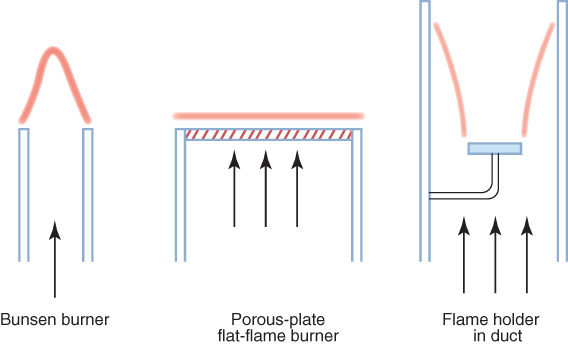 Premixed Versus Diffusion Flames
Diffusion flame: fuel and oxidizer gases initially exist as separate volumes.
Combustion occurs when an ignition source is placed near the interface of fuel and oxidizer.
Diffusion flame temperatures are lower than premixed flames.
Premixed Versus Diffusion Flames
Fires are predominantly diffusion flames, but stationary diffusion flames can be developed.
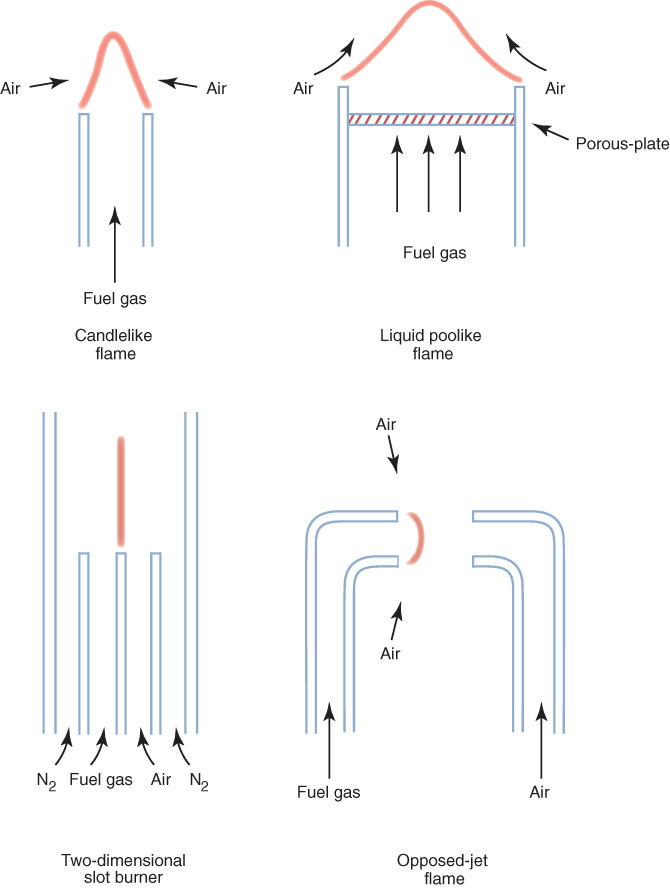 Laminar Versus Turbulent Flames
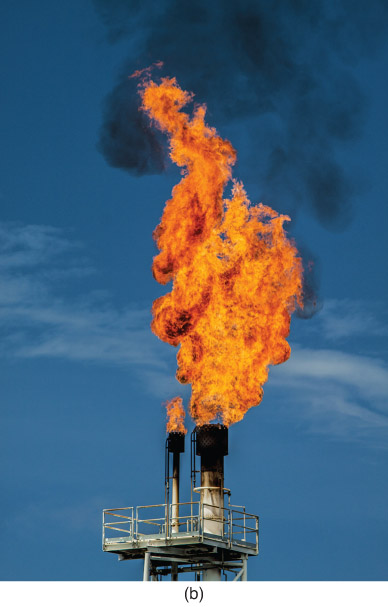 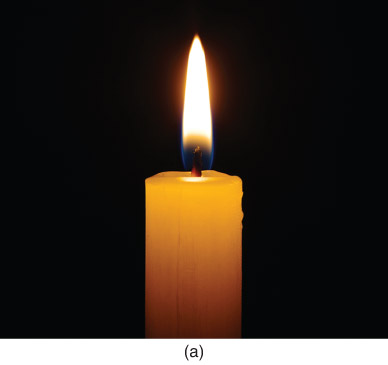 © irin-k/ShutterStock, Inc.
© Tigergallery/ShutterStock, Inc.
Laminar Versus Turbulent Flames:Laminar Flames
Smooth flow streamlines and negligible velocity component fluctuations 
Straight or gentle curving line 
Low Reynolds number value
Diffusion flame shorter than 0.1 m (4 in.)
Lower rates of combustion and convective heat loss
Laminar Versus Turbulent Flames:Turbulent Flames
Significant fluctuations in velocity and temperature profiles
Erratic particle paths
High Reynolds number values
Diffusion flame taller than 0.3 m (1 ft)
Higher rates of combustion and convective heat loss
Ignition of Gases
First step: generation of a species highly reactive enough to destabilize a fuel molecule  
Piloted ignition
Auto-ignition
Ignition of Gases
Ignition depends on: 
Energy of the spark
Gaseous fuel
Equivalence ratio of the fuel–air mixture 
A near-stoichiometric mixture demonstrates the greatest sensitivity to ignition.
Minimum Spark Ignition Energies
Fuel–oxygen mixtures ignite with weak sparks more easily than fuel–air mixtures.
Saturated hydrocarbons all ignite similarly in air.
Progressive unsaturation in a hydrocarbon molecule favors much easier ignition.
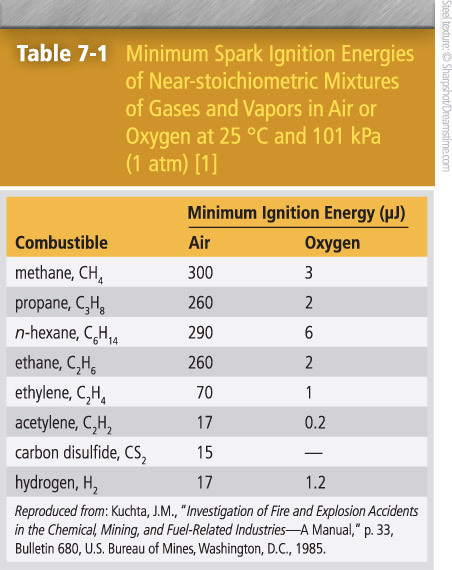 Ignition Energy
The minimum ignition energy needed to ignite most fuel vapor–air mixtures is approximately inversely proportional to the square of the absolute pressure.
Gas mixtures can be ignited with an existing flame, introducing free radicals.
Gas/Vapor–Air Mixtures
Can be ignited via contact with a surface hot enough to raise the mixture’s temperature  
Relative autoignition temperatures can be obtained for certain gases.
Gas/Vapor–Air Mixtures
Carbon disulfide is easier to ignite via thermal ignition than hydrogen.
Hydrogen and carbon disulfide require similar ignition energies.
Increases in molecular weight of saturated hydrocarbons requires a lower thermal ignition temperature.
Acetylene is easier to ignite than ethane.
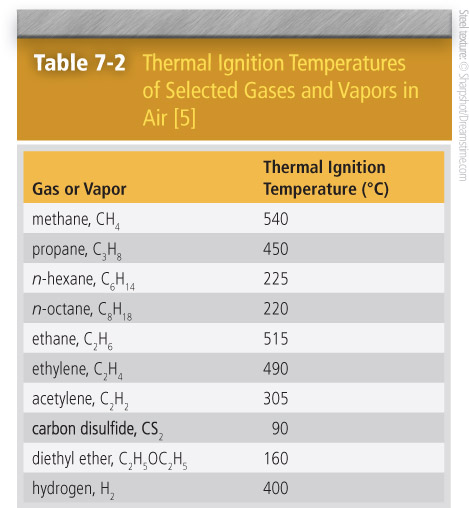 Flammability Limits
Mixtures too rich or too lean are difficult to ignite and slower to burn. 
Nitrogen in a methane–air mixture absorbs some heat, lowers the temperature, and causes slower flame reactions. 
More nitrogen would cause the mixture to be nonflammable. 
Lean flammability limit (lean limit)
Upper flammability limit (rich limit)
Flammability Limits
Dilution of a methane–air mixture with nitrogen
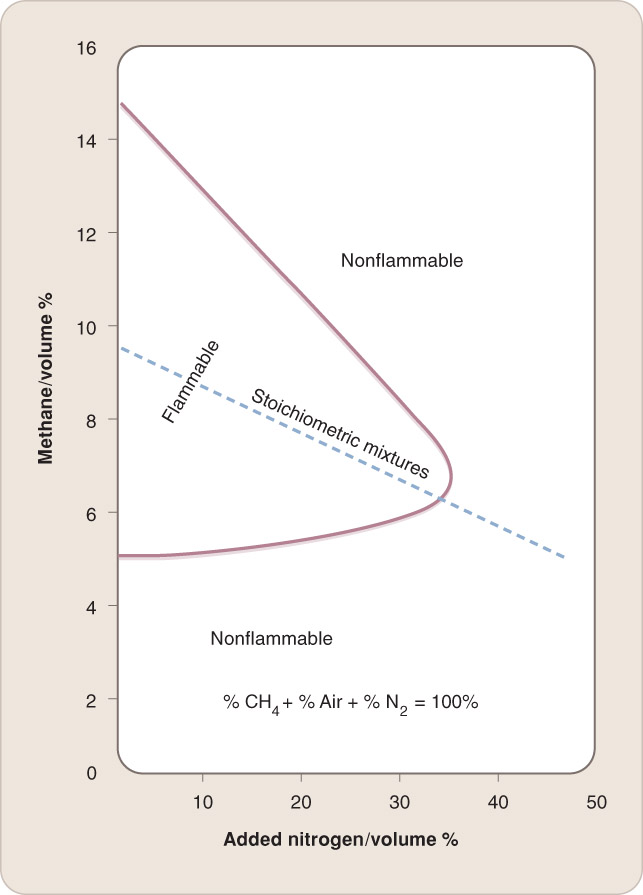 Flammability Limits
Wider at higher temperatures
Independent of pressure at ordinary and high pressures (> 50 kPa) 
Approach each other at low pressures
No propane–air mixture is flammable at < 4 kPa.
Flammability Limits
Hydrogen, carbon disulfide, acetylene, and fuel vapors mixed with oxygen have wide flammability limits.
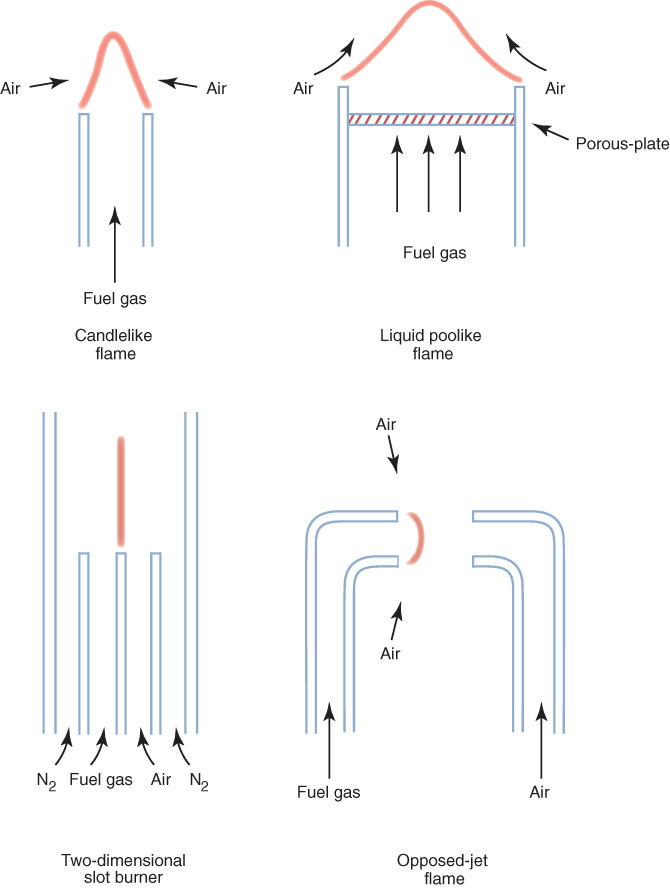 Burning Velocity
Burning velocity: The speed with which a flame moves through unburned gas 
Burning velocity is approximately proportional to (q″ × κ)1/2, where:  
q″ = mean rate of heat generation in the flame
κ = thermal conductivity of gas mixture
Burning Velocity
It is difficult to make absolute measurements of true burning velocities. 
Most hydrocarbons have a similar magnitude of their burning velocity.
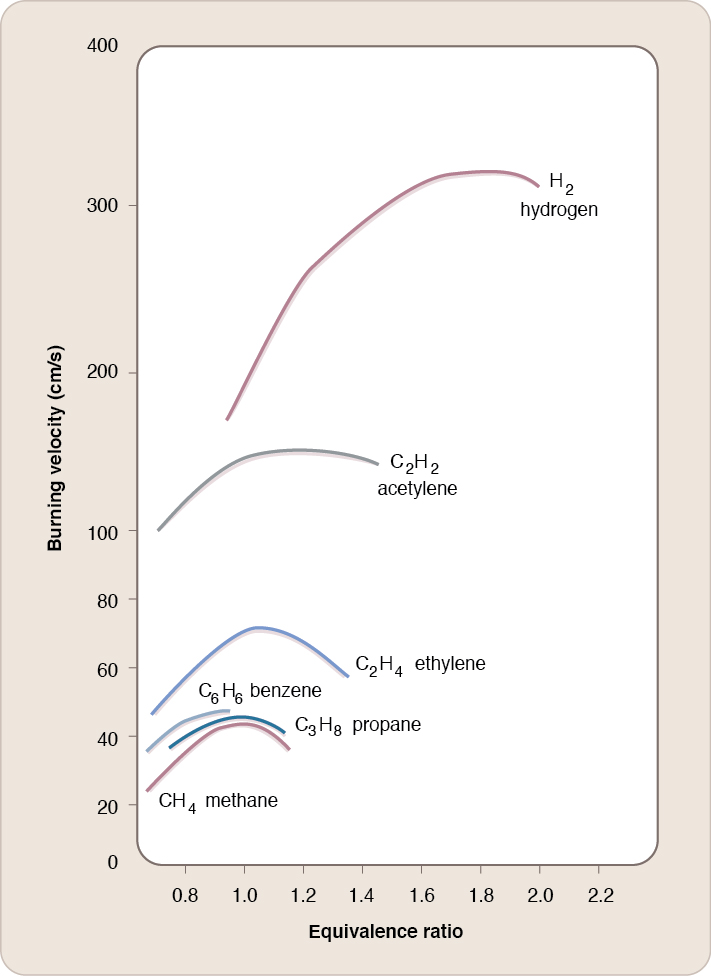 Burning Velocity
A flame could move faster than its measured burning velocity if: 
Laboratory apparatus surfaces slow the flame movement.
Flame raises the temperature of the gas enough to cause motion and carry the flame toward unburned gas. 
Flame is a turbulent premixed flame.
Explosions, Deflagrations, and Detonations
Explosion: The rapid release of energy and increase in pressure when a premixed flame propagates in a confined space 
Deflagration: Subsonic combustion 
Detonation: Supersonic combustion
Explosions, Deflagrations, and Detonations
Deflagration
Propagates at subsonic velocity 
Burning velocity depends on chemically controlled rate of heat release in the flame. 
Diffusion flames are typically deflagrations.
Explosions, Deflagrations, and Detonations
Detonation
Propagates at supersonic velocity
Velocity is calculated with the heat of combustion and the physical properties of the mixture.  
Damage from a detonation is generally due to the generated high pressure.
Hydrogen Oxidation
Chain reaction
Most critical step: 
H + O2 → OH + O
Chain branching reaction 
Next step:  
OH + H2 → H2O + H 
Chain propagation reaction
Hydrogen Oxidation
Next step:  
O + H2 → OH + H 
This branching sequence of reactions leads to an H2–O2 explosion.
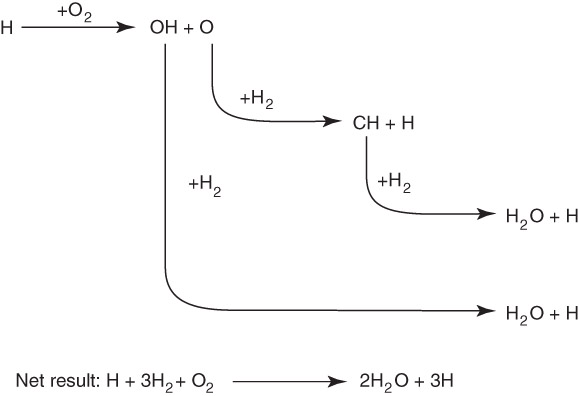 Hydrogen Oxidation
Sequence continues until one or both reactants is consumed.   
Chain termination reactions
H + O → OH and H + OH → H2O
The hydrogen oxidation reaction is unique in its small number of chemical species and reactions.
Premixed Methane–Oxygen Flame Chemistry
Methane is the simplest hydrocarbon fuel but still involves 53 chemical species and 325 reactions.
Methane–oxygen reaction involves chain initiation, propagation, branching, and termination steps.
Premixed Methane–Oxygen Flame Chemistry
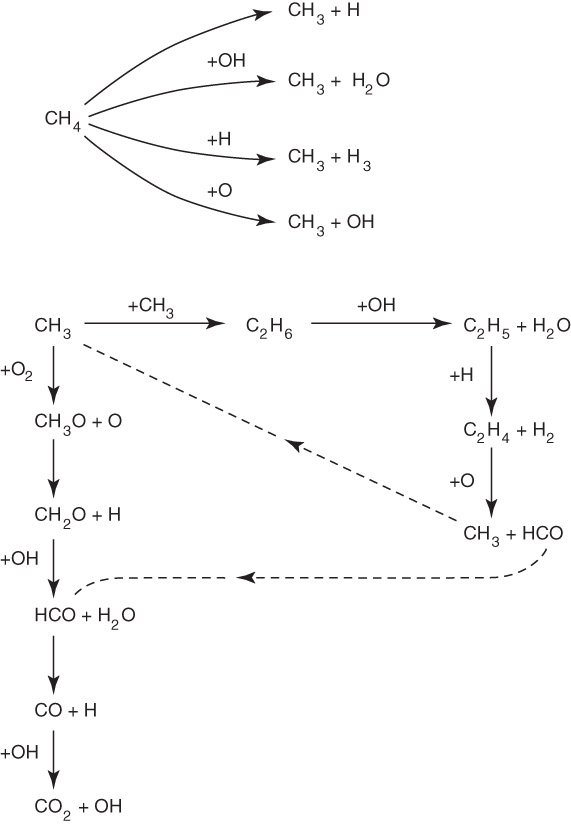 Combustion of Larger Hydrocarbon Fuels
Fuels with a greater number of carbon atoms involve greater numbers of chemical species and reactions for the flame mechanism.
Hydrogen (H2)
Among the most dangerous gases (fire-wise) 
Odorless
Almost invisible flame
Hydrogen (H2)
Wide flammability limits
Easily ignited when mixed with air
Higher burning velocity than any other combustible
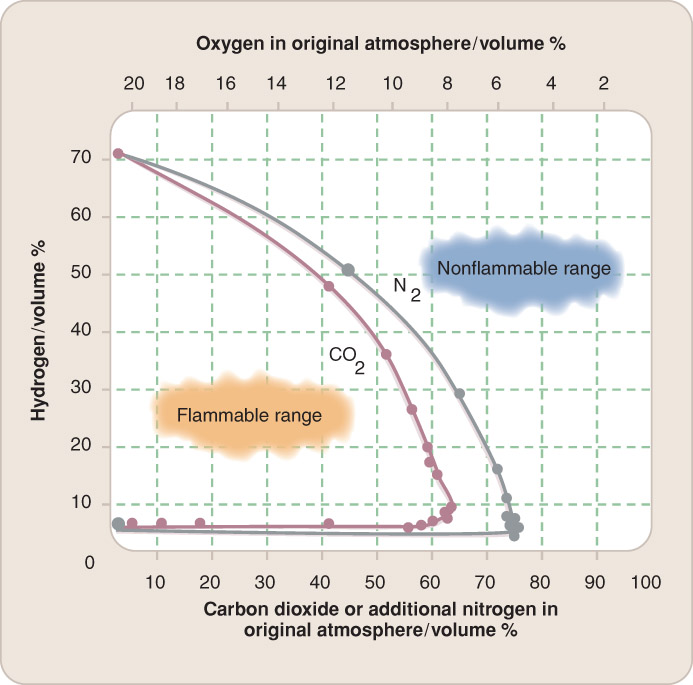 Hydrogen (H2)
Flammable levels of hydrogen are generated in well-known situations.
Hydrogen is light.  
Can rise to the upper area of a compartment
Acetylene (C2H2)
Extremely reactive and flammable 
Must be stored in cylinders filled with porous mass   
Can be effectively stored as liquid, but flows out as gas
Wide flammability limits
Acetylene (C2H2)
Fusible plug that opens at 212 °F is required in all acetylene tanks in North America.
Acetylene–air flames propagate rapidly.
Copper and copper alloys are not used in storing or delivering acetylene.
Methane (CH4)
Odorless gas
Lighter than air
Main constituent of natural gas
Flammability similar to other saturated hydrocarbon gases
Ethylene (C2H4)
Industrial gas
Faint, sweet odor
Ethylene–air mixtures, compared to saturated hydrocarbon-air mixtures: 
Wider flammability limits
Easier to ignite
More rapid flame propagation
Can detonate
More luminous flames
Ammonia (NH3)
Commercial refrigerant and fertilizer
Sharp, pungent odor
 Ammonia–air mixtures, compared to hydrocarbon-air mixtures: 
Difficult to ignite
Burn more slowly
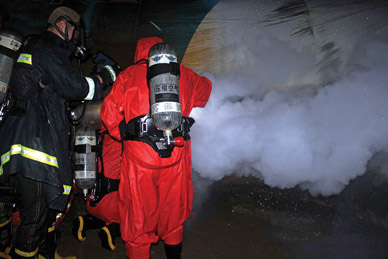 © TPG/TOPHO/AP Images
Summary
The molecules that combust in a flaming fire are nearly always in the gas phase.
Flames can be characterized as premixed or diffusion, laminar or turbulent, and stationary or propagating. A deflagration is a subsonic flame; a detonation is a supersonic flame.
Summary
Mixtures of fuel and air are flammable if the fuel concentration is greater than the lean flammability limit and less than the rich flammability limit.
A premixed flame has a higher burning velocity than a diffusion flame of the same fuel. The burning rate of the former is determined by the flame chemistry; the burning rate of the latter is determined by the diffusion of fuel and air into each other.
Summary
Piloted ignition is the ignition of a flammable mixture by a source that provides the high temperature and/or source of the free radicals needed to initiate the flame chemistry. Autoignition occurs when the temperature of the fuel–air mixture is high enough for the collision energy of the molecules to break the molecules’ bonds.
Summary
Reactions for the combustion of fuel molecules include chain initiation steps, chain propagating steps, chain branching steps, and chain termination steps.
Summary
The initiation steps create the free radicals that propagate the flame; the termination steps remove the free radicals, converting them into stable species. The chain branching steps multiply the number of active species in the flame, thus determining the number of simultaneous chain propagating steps. The key chain branching reaction step is H + O2 → OH + O.
Summary
A leak of flammable gas can pose a serious fire hazard. Near the leak, the atmosphere is fuel rich. Far away from the leak, the atmosphere is fuel lean. If an ignition source is active in the region where the mixture is within the flammable limits, an explosion is possible.